Cloud Mass Transfer and 
Common Envelope Evolution
Jun Zhang (ICTP-AP)
in collaboration with Ao Guo and Huan Yang
Gravitoinal Atom in Binaries
energy levels
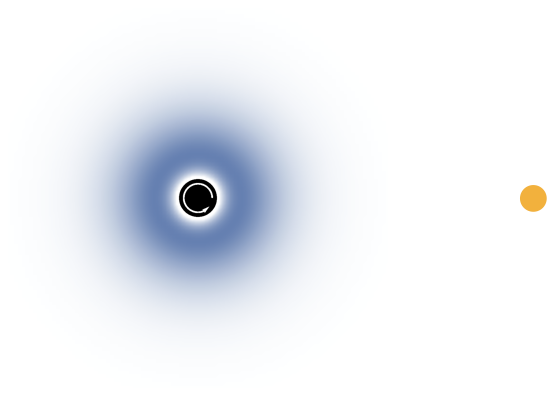 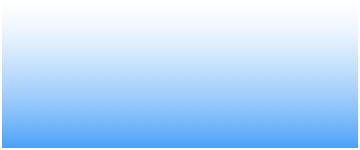 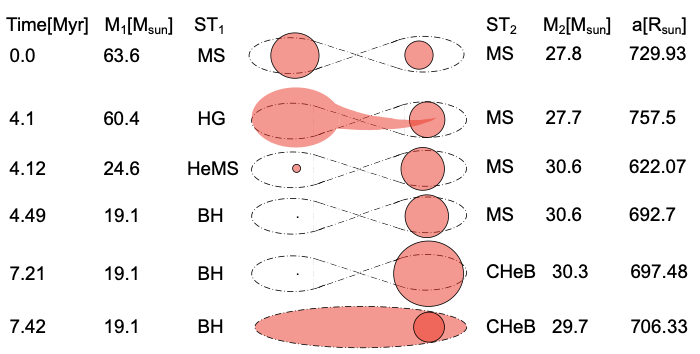 Evolution of Binary Stars
Gravitoinal Atom in Binaries
energy levels
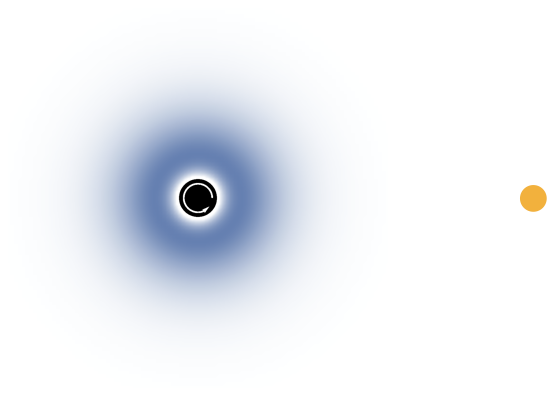 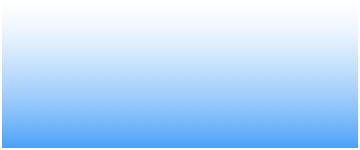 Cloud Mass Transfer
Formalism
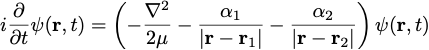 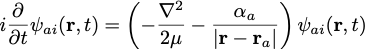 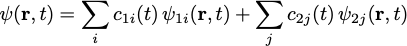 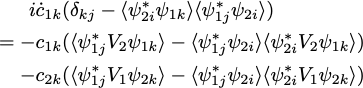 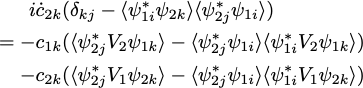 Cloud Mass Transfer
A two-mode model
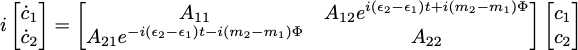 Landau-Zener transition
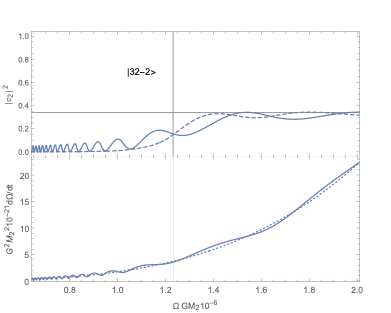 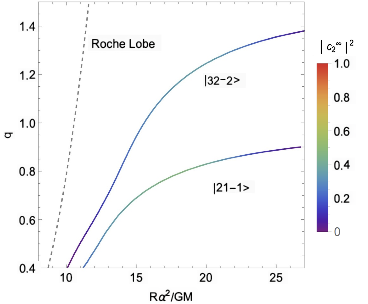 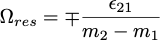 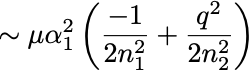 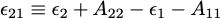 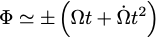 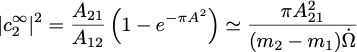 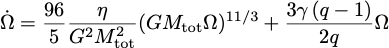 Common Envelope Evolution
Bound states of gravitational molecule 
[Ikeda, Bernard, Cardoso & Zilhão, PRD (2021)]
in the binary rest frame
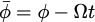 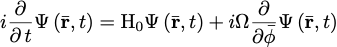 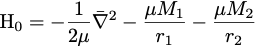 with prolate spheroidal coordiantes
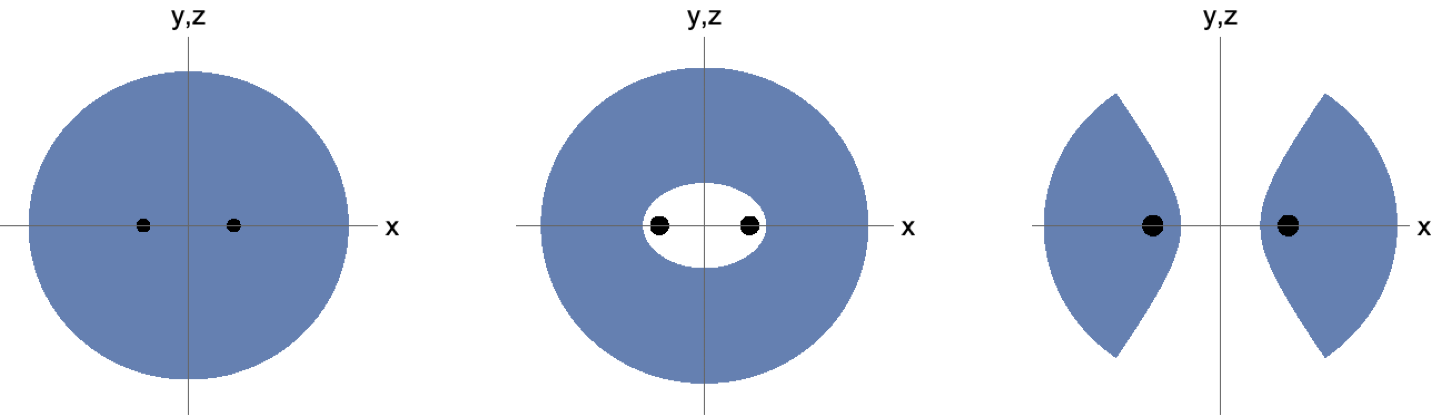 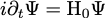 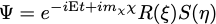 Common Envelope Evolution
Formation of cloud common envelope 
[work in progress]
Gravitational atom in molecule states
e.g.
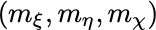 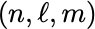 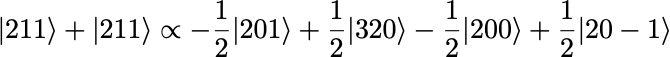 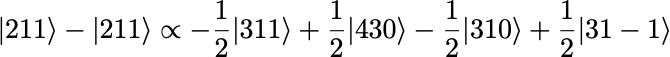 Evolution in inspiraling binaries
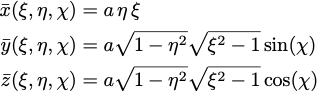 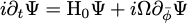 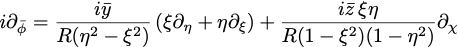